الكتابة بالعربية
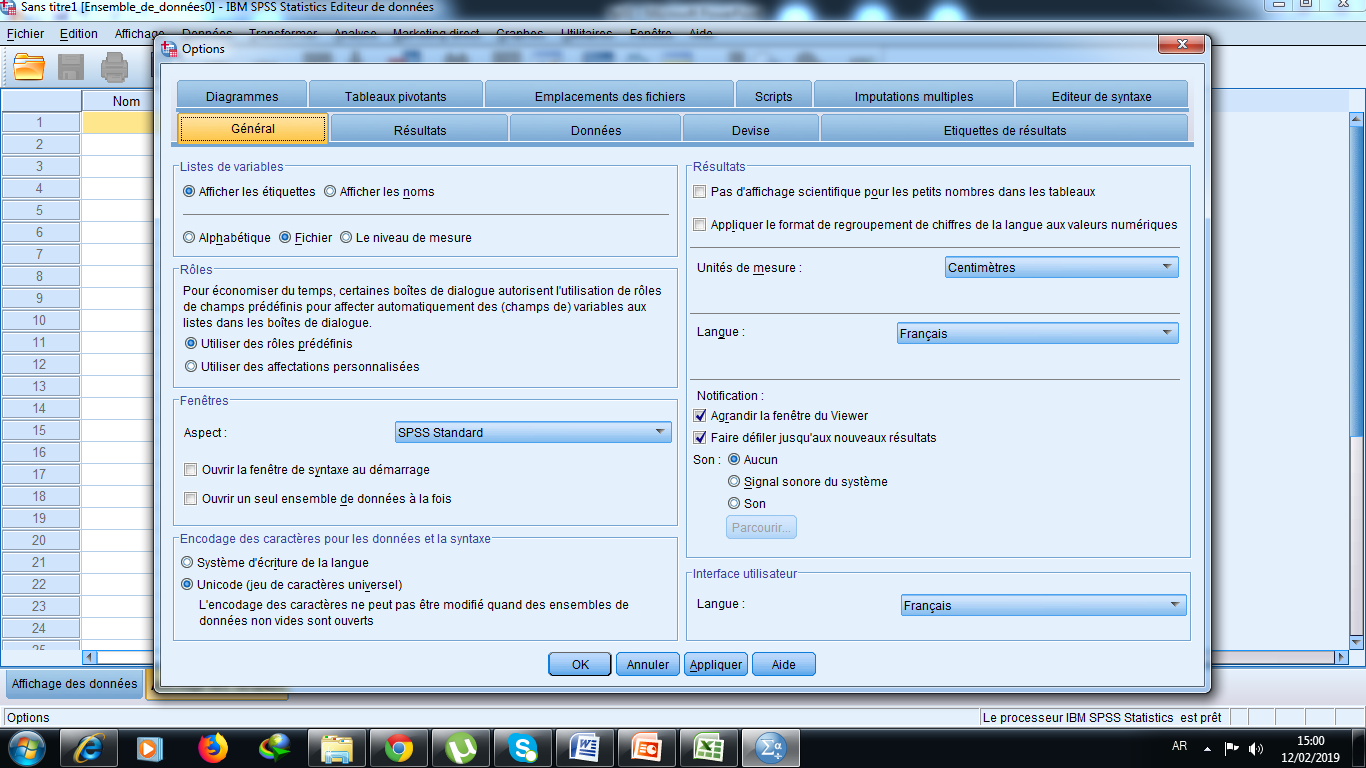